Impact of HIV on Loss to Follow-up and Survival among children with Lymphoma in Malawi
Christopher Chikhosi Stanley, MSc  
Malawi Cancer Symposium 29-30 August 2016
Introduction
Lymphoma is the commonest pediatric cancer in Malawi. 
Long-term survival greater than 90% is achievable in developed countries. 
Outcomes in SSA including Malawi are significantly worse.
Introduction
Survival estimates are often based on limited follow-up with incomplete retention, thereby introducing potential for bias.
‘True survival rates’ which appropriately account (and reasons) for loss to follow-up (LTFU) remain unknown for lymphoma in SSA.
Objectives
Within an existing pediatric lymphoma cohort at KCH, we are tracing patients LTFU to achieve the following specific aims: 
   Aim 1: To explore reasons for LTFU among children with lymphoma, 	     using semi structured interviews. 
   Aim 2: To quantify bias in survival estimates resulting from LTFU. 
   Aim 3: To asses risk factors for LTFU among the entire cohort.
Method
Prospective cohort of patients with HL from KCH Lymphoma Study. 
Enrollment and follow-up  since June 2013. 
Diagnosis confirmed after consensus teleconference review by US and Malawian pathologists.
Method
Follow-up after enrollment, active phone & physical tracing throughout treatment. 
Transport reimbursement is provided to all patients to promote retention throughout care.
Results so far on…
121 children enrolled June 2013-march 2016; 100 BL, 21 HL.
Aim 2: Bias in survival estimates resulting from LTFU
Median follow-up time among those not known to be deceased:
 4.4 months [IQR 2.0-9.4] in passive follow-up. 
10.8 months [IQR 6.2-20.6] in active follow-up.
Bias in survival estimates resulting from LTFU
Bias in survival estimates resulting from LTFU
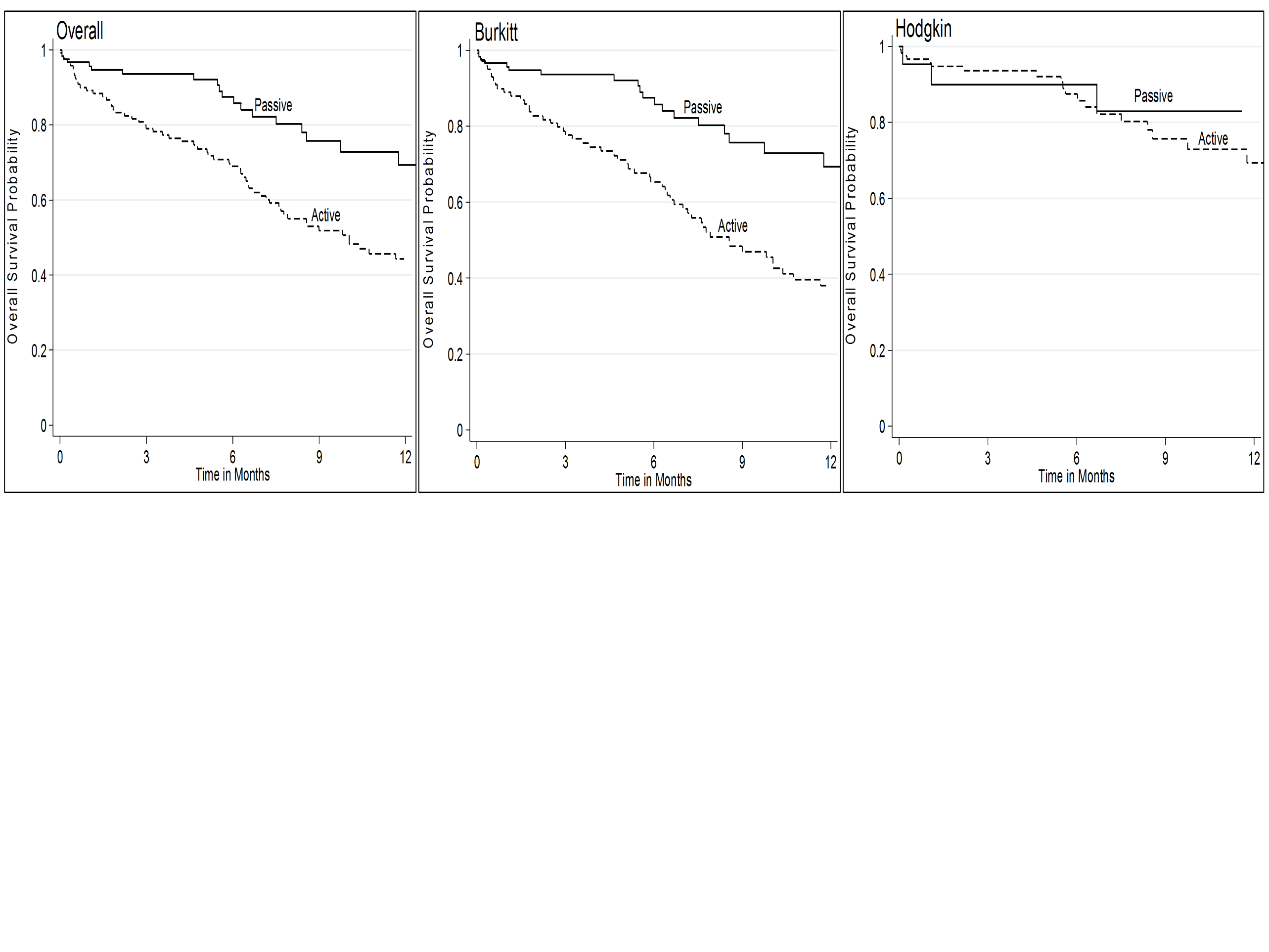 Figure1 
Kaplan-Meier overall survival with passive versus active follow-up for Overall cohort, Hodgkin, and Burkitt.
Next steps
Finalizing paper on Bias in survival estimates resulting from LTFU.
Continue with; 
qualitative work, semi structured interviews on reasons for LTFU. 
Collecting social economic indicator.
Thank you!
Comments and questions!